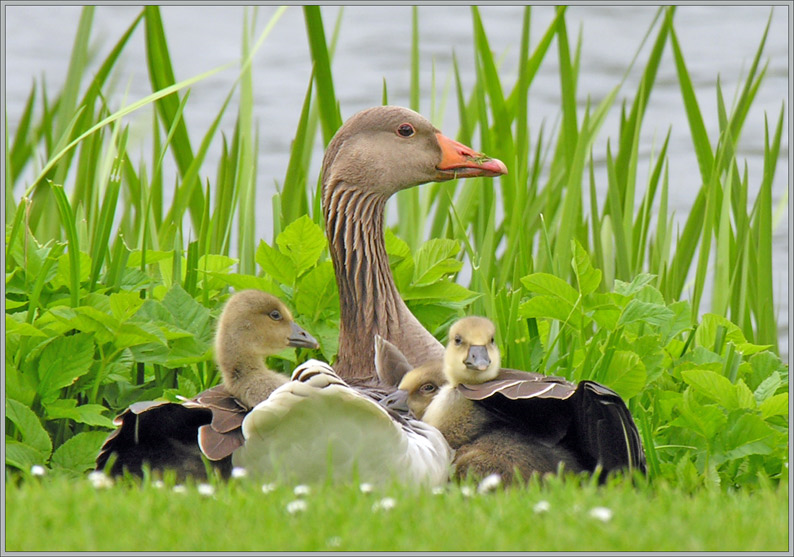 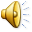 1
8
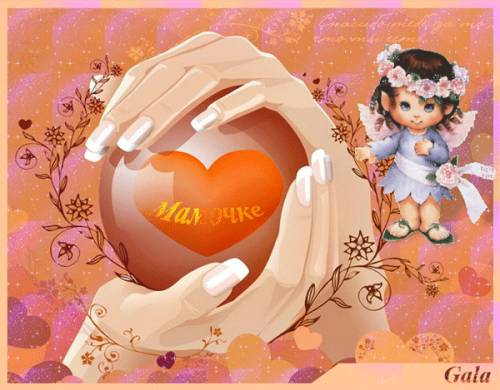 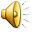 2
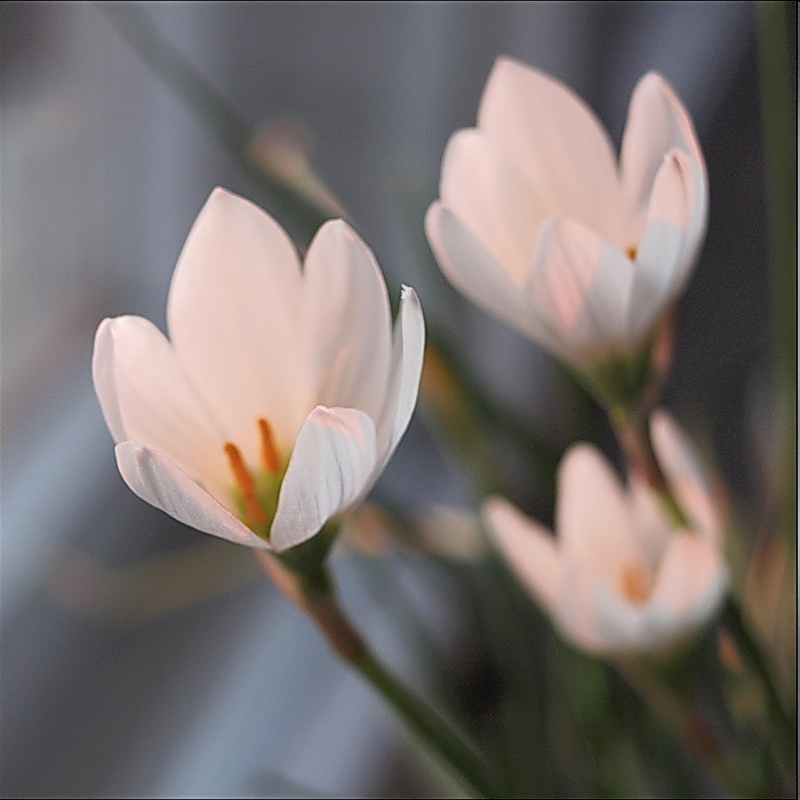 3
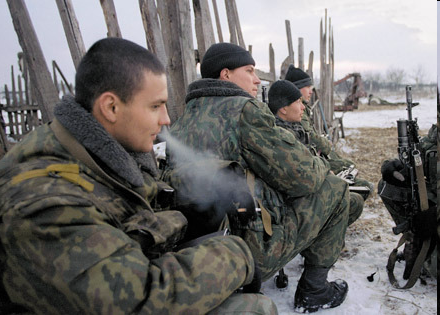 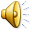 4
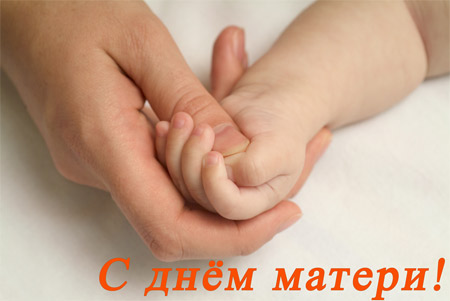 5
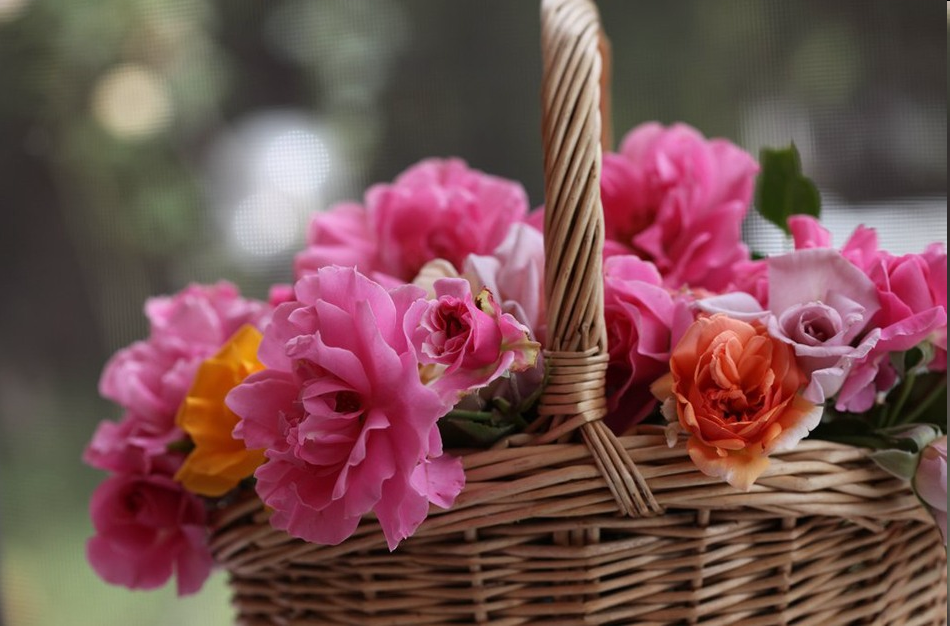 6
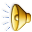 ЧАСТУШКИ
ПО
АНГЕЛ
ИМЕНИ
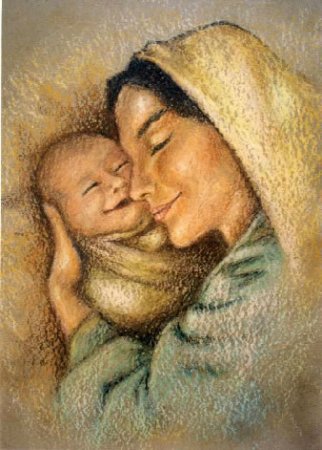 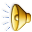 МАМА
7
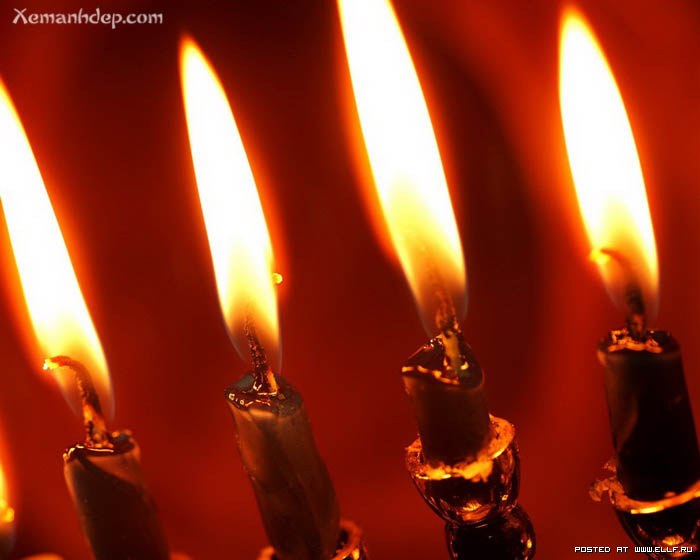 8
14